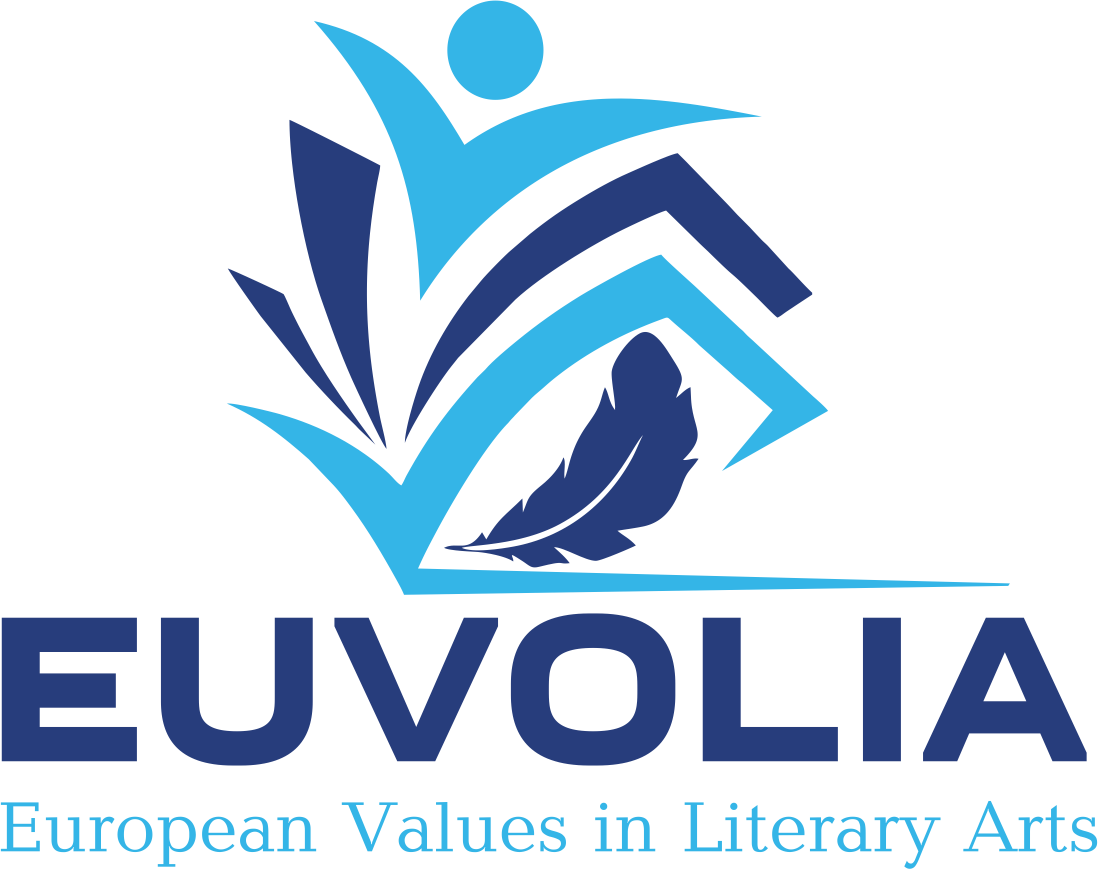 Європейські цінності у художніх текстах
599918-EPP-1-2018-1-UA-EPPJMO-MODULE
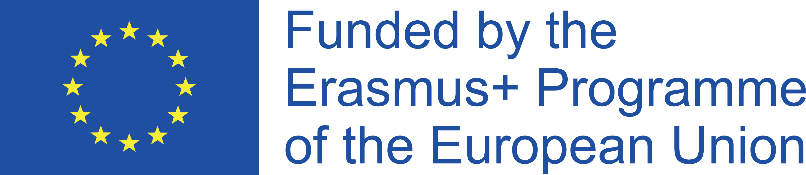 Лекція 1Аксіологічні детермінанти цивілізаційного розвитку
Викладач: к.іст.н., доцент Черкасов С.С.
План
1. Ключові категорії цивілізаційного аналізу
2. Класичні цивілізаційні концепції
3. Ментальне картографування та цивілізаційна мапа сучасного світу
4. Ключові категорії аксіології у цивілізаційному аналізі
5. Цінність як елемент внутрішньої організації особистості
6. Цивілізаційні системи цінностей та основні форми їх інституціоналізації
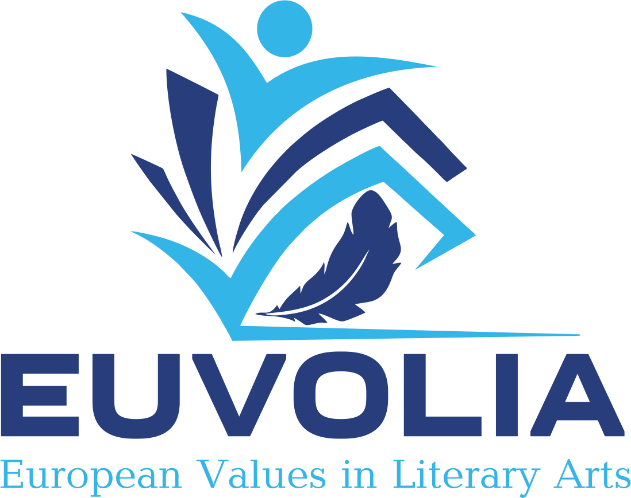 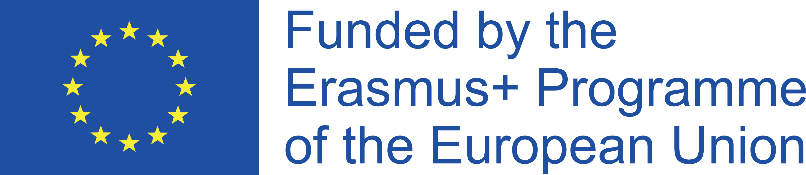 Критерії виокремлення цивілізації із варварського середовища
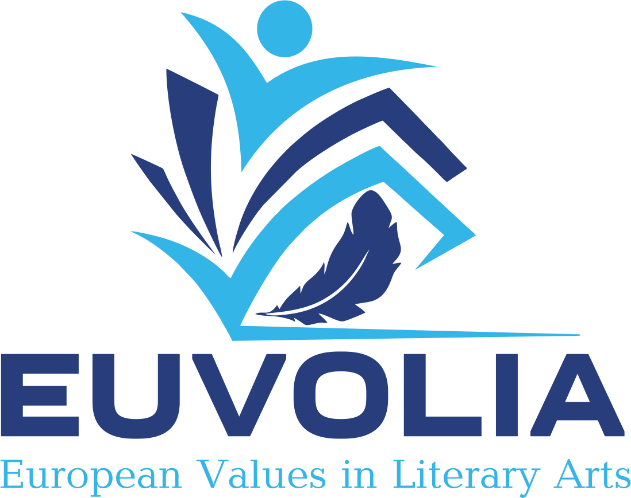 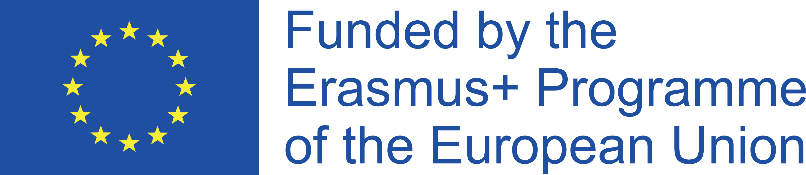 Монументальні споруди як цивілізаційний маркер
Монументальні споруди, переважно храми, палаци та інженерні комунікації є одним із первинних критеріїв сформованого цивілізаційного осередку як матеріальні символи та водночас технологічні засоби цивілізаційного розвитку
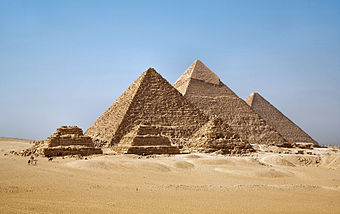 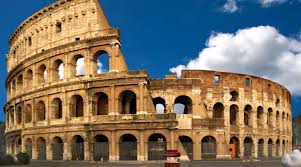 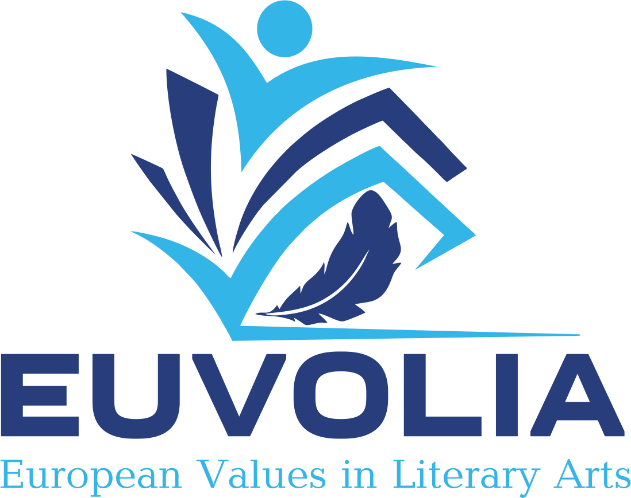 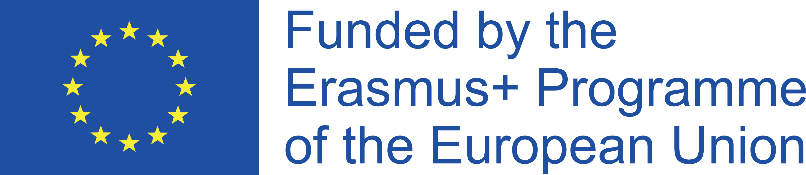 Писемність як цивілізаційний маркер
Писемність - технологія транслювання інформації у просторі та часі шляхом фіксації, систематизації та акумуляції здобутків цивілізаційного розвитку, формування своєрідного “банку знань” та “бази даних” цивілізаційної спільноти
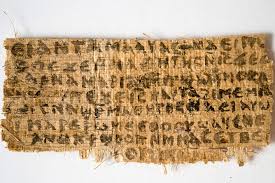 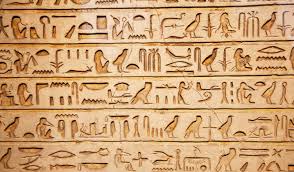 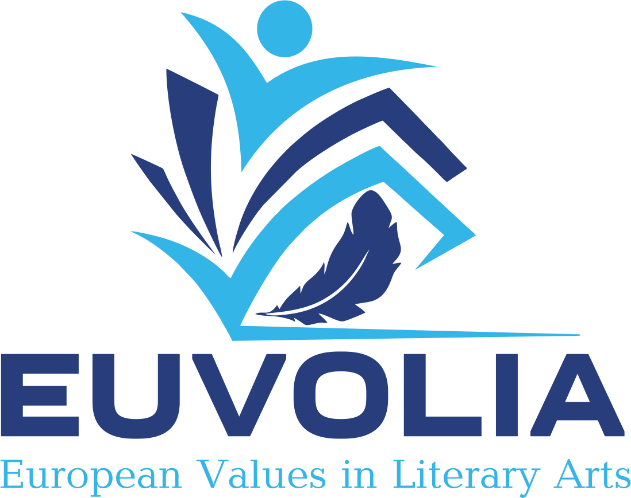 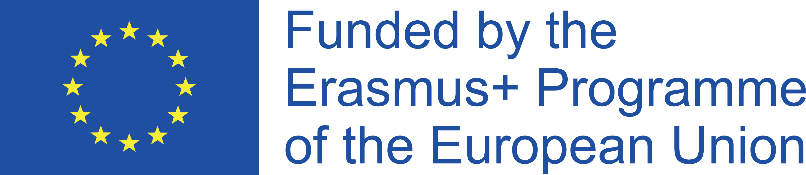 Поняття цивілізації
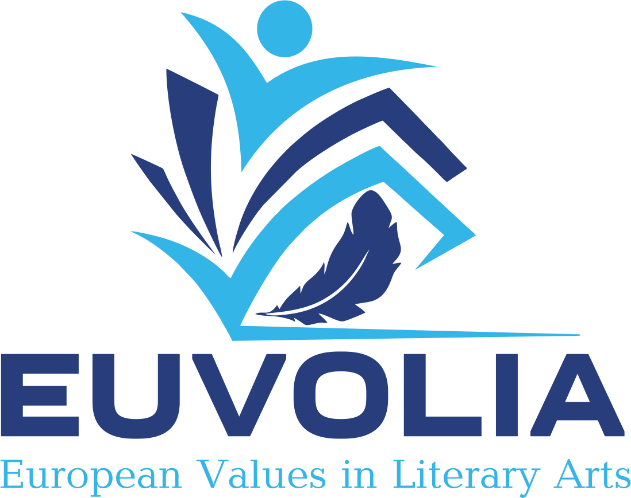 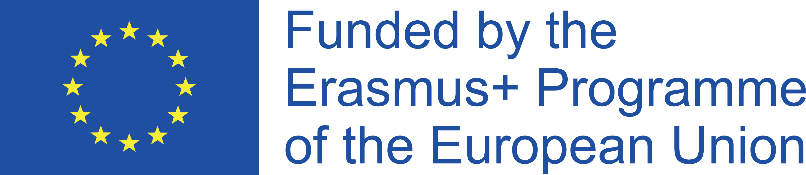 Стадіальна концепція цивілізації
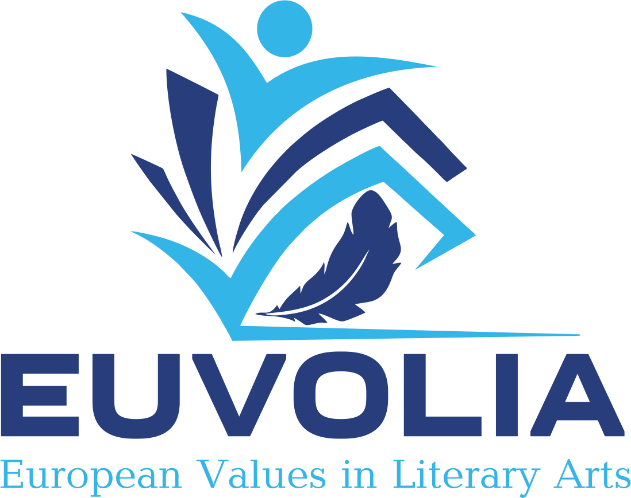 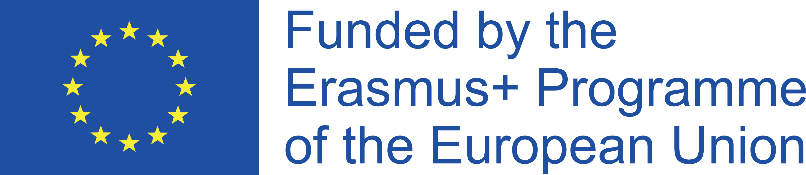 Цивілізаційна концепція О.Шпенглера
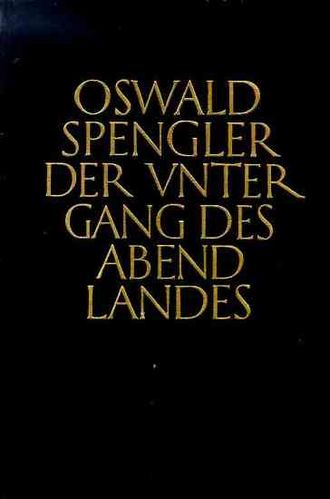 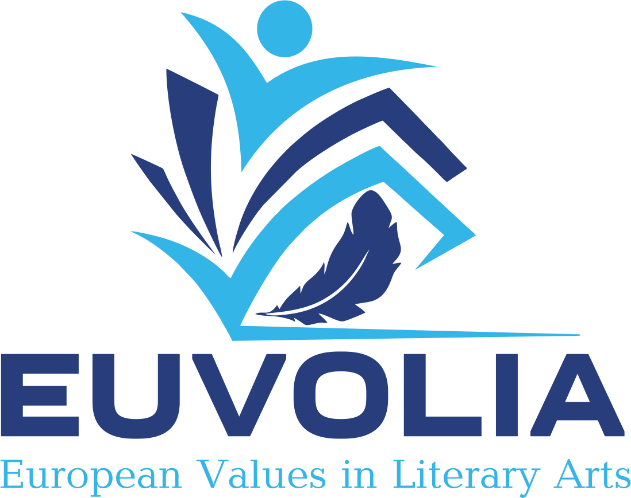 Освальд Шпенглер (1880-1936)
німецький філософ та культуролог
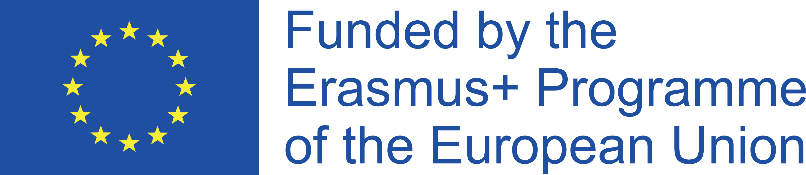 Цивілізаційна концепція А.Тойнбі
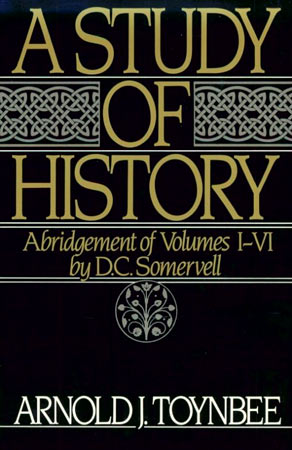 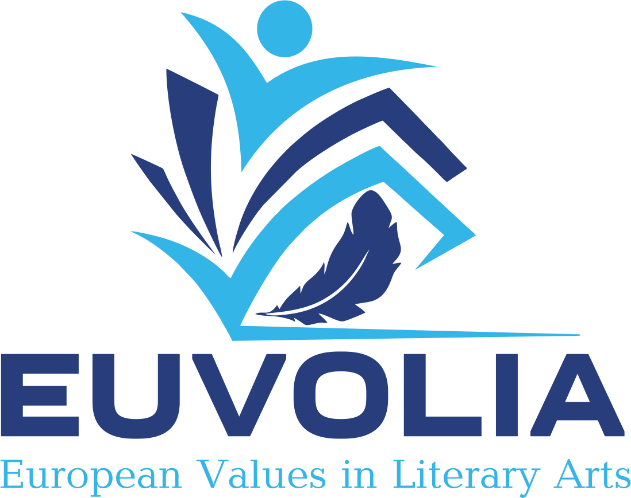 Арнольд Джозеф Тойнбі (1889-1975)
британський історик та культуролог
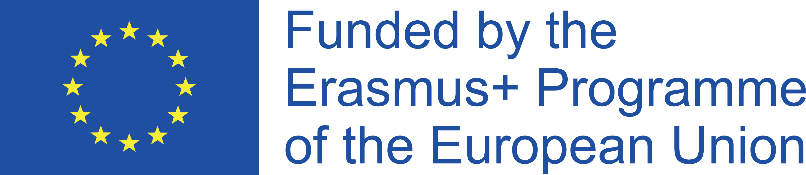 Ментальне картографування
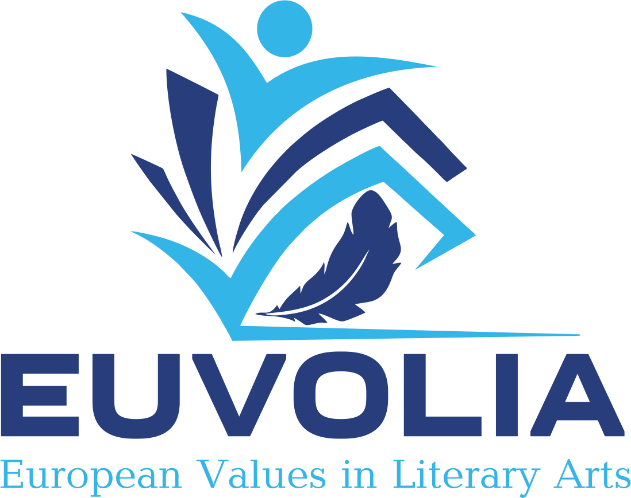 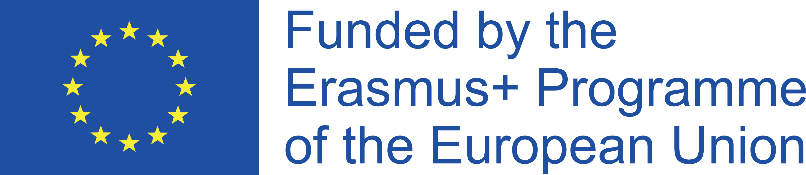 Культурно-цивілізаційні регіони сучасного світу
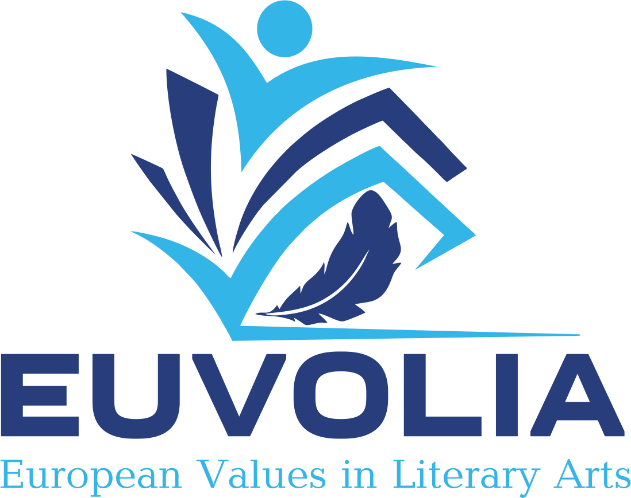 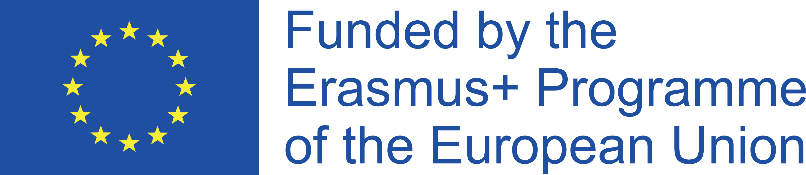 Ключова проблема цивіліографії:“Захід – не Захід”
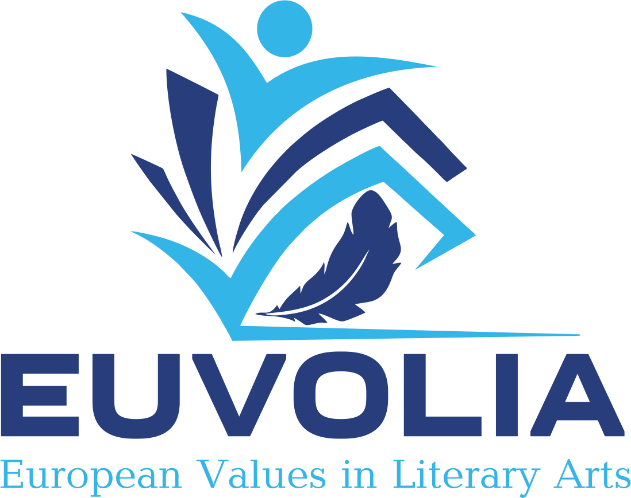 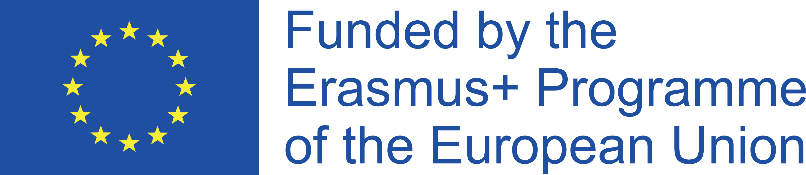 Ключові цінності цивілізації Заходу
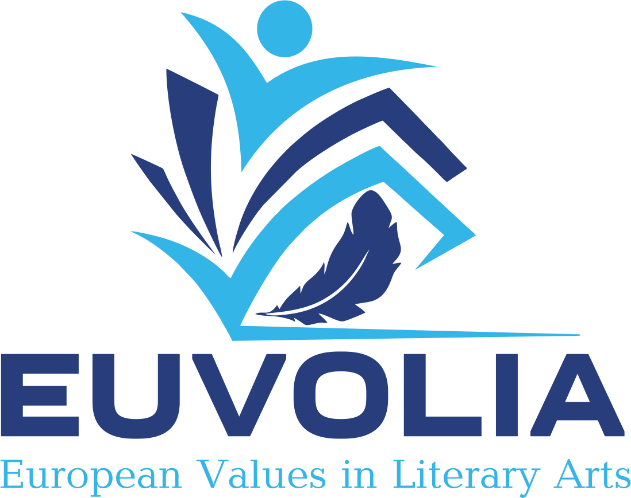 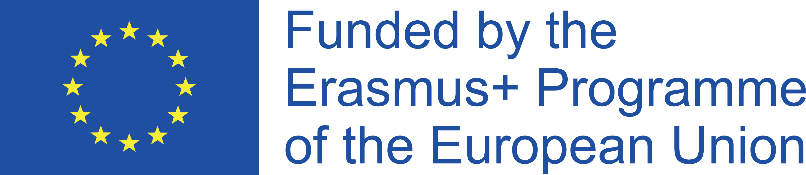 Ключові цінності цивілізацій Сходу
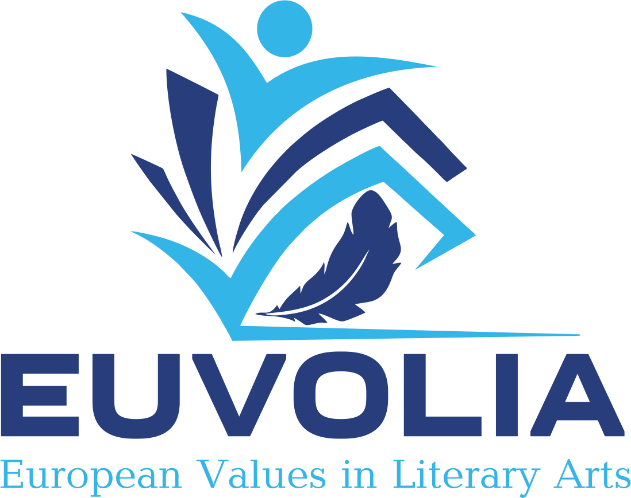 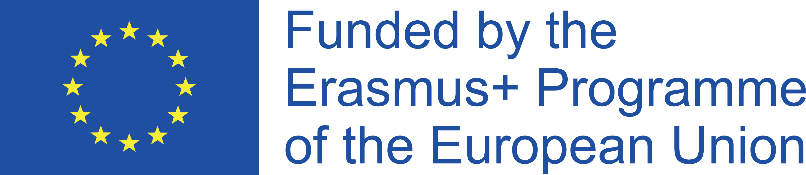 Східна і західна цивілізаційна гілки
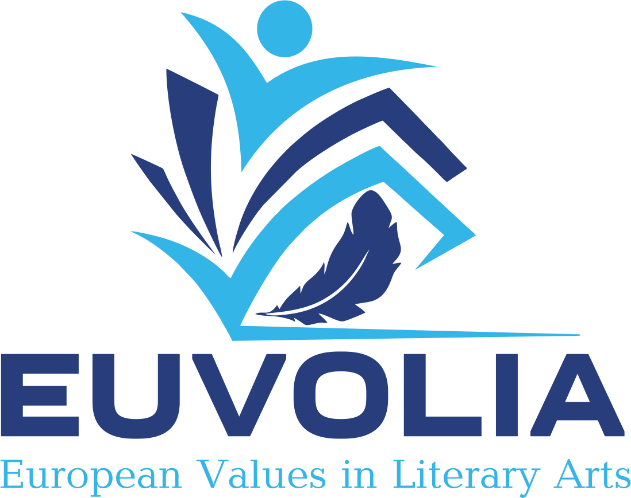 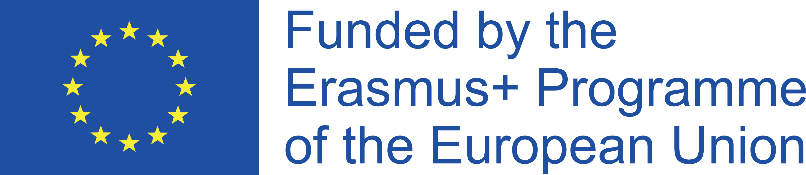 Проблема цивілізаційної ідентичності
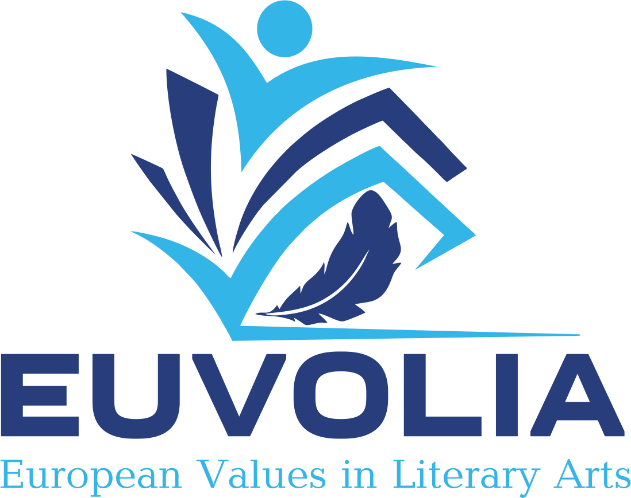 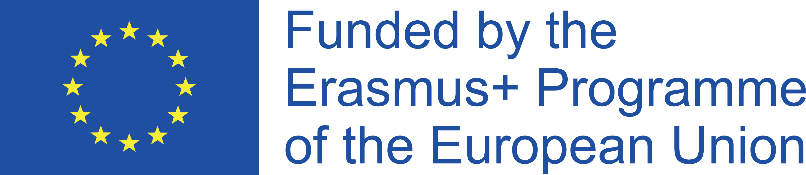 Цінність як елемент внутрішньої організації особистості
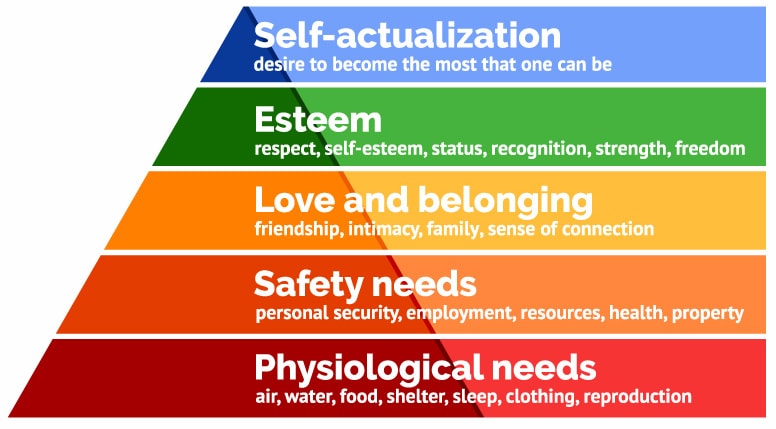 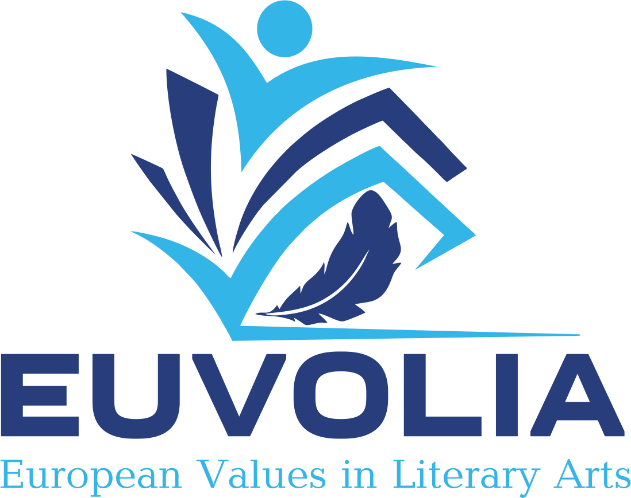 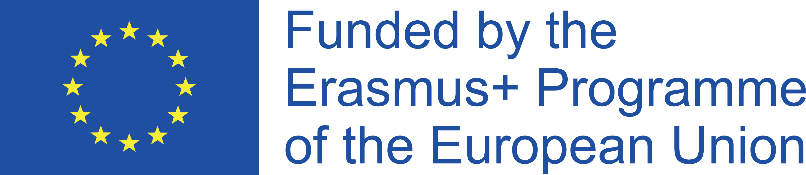 Цивілізаційне картографування
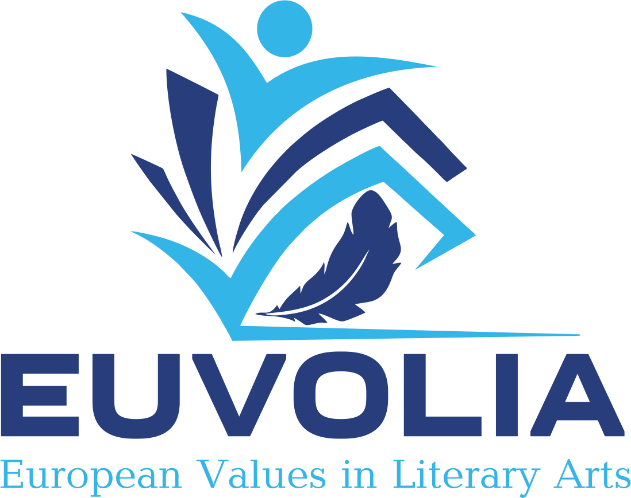 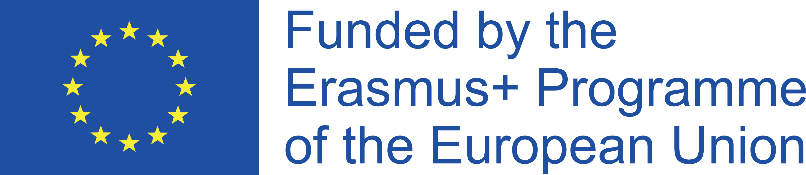 Глобалізація і зіткнення цивілізацій
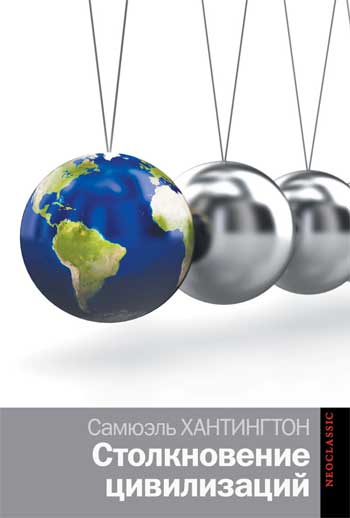 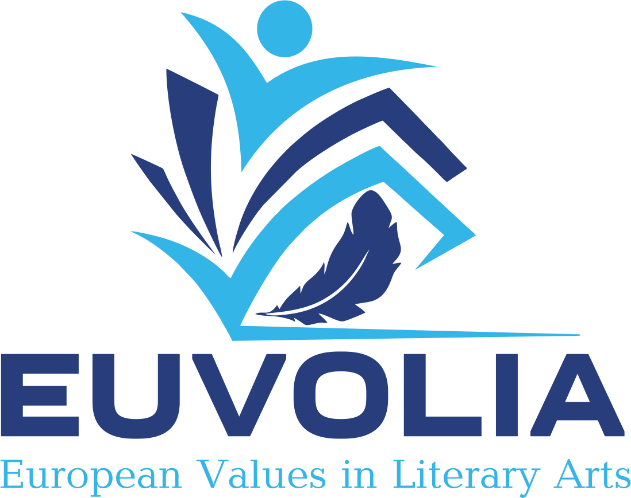 Семюель Хантінгтон (1927-2008)
американський соціолог та політолог
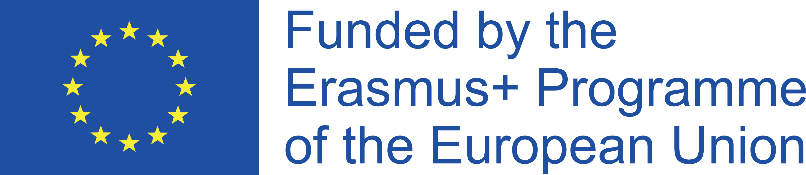